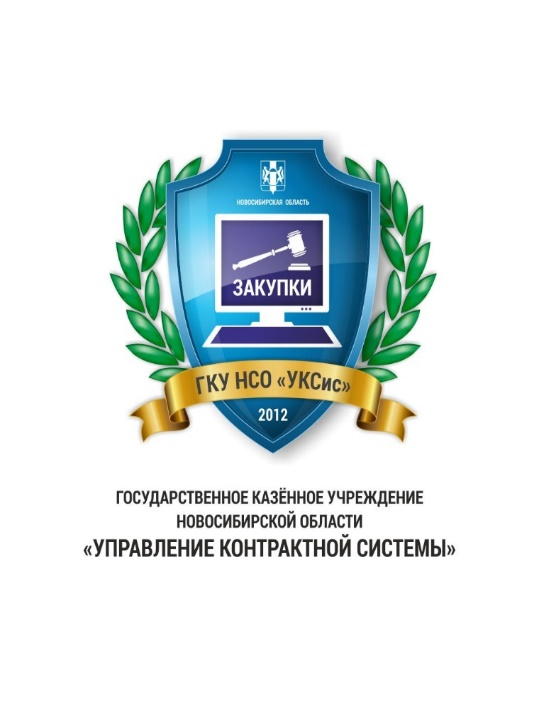 ГРАФИЧЕСКИЕ МОДЕЛИ ПРОВЕДЕНИЯ АНАЛИТИЧЕСКИХ МЕРОПРИЯТИЙ  ПО ВЫЯВЛЕНИЮ ЛИЧНОЙ ЗАИНТЕРЕСОВАННОСТИ, КОТОРАЯ ПРИВОДИТ ИЛИ МОЖЕТ ПРИВЕСТИ К КОНФЛИКТУ ИНТЕРЕСОВ ПРИ ОСУЩЕСТВЛЕНИИ ЗАКУПОК ТОВАРОВ, РАБОТ, УСЛУГ ДЛЯ ОБЕСПЕЧЕНИЯ ГОСУДАРСТВЕННЫХ И МУНИЦИПАЛЬНЫХ НУЖД
1
АНАЛИТИЧЕСКИЕ МЕРОПРИЯТИЯ ПО ВЫЯВЛЕНИЮ ЛИЧНОЙ ЗАИНТЕРЕСОВАННОСТИ
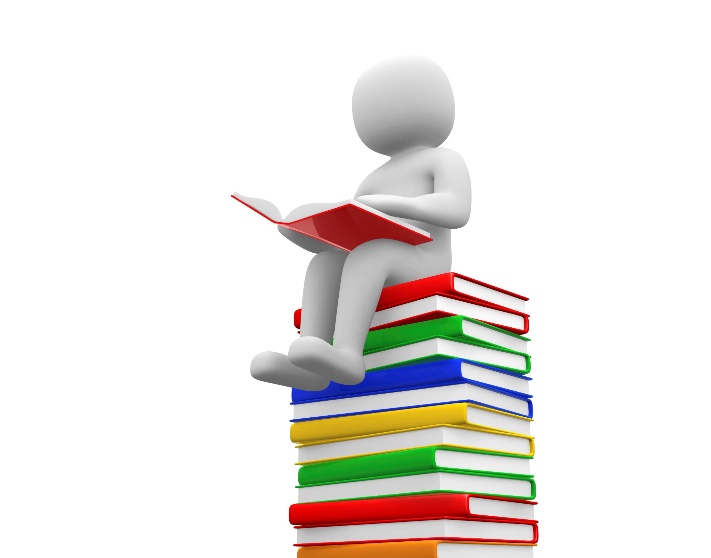 ИНСТРУМЕНТЫ, 
помогающие проводить аналитические мероприятия по выявлению личной заинтересованности
«Контур-Фокус», «СПАРК», «СБиС Контрагенты», другие аналогичные программные комплексы;
интернет-сервис «Rusprofile» https://www.rusprofile.ru/
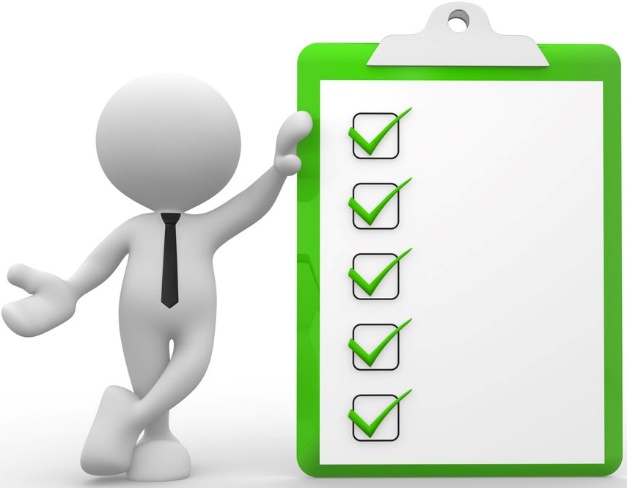 ЗАДАЧИ:

анализ аффилированности должностных лиц заказчика и участника закупок;
раскрытие информации о цепочках собственников участников закупок;
 поиск прямых и вероятных связей между физическим и/или юридическими лицами;
 поиск компаний под управлением родственников руководителей и учредителей
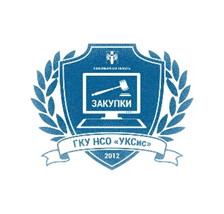 2
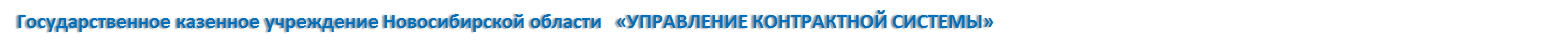 АНАЛИТИЧЕСКИЕ МЕРОПРИЯТИЯ ПО ВЫЯВЛЕНИЮ ЛИЧНОЙ ЗАИНТЕРЕСОВАННОСТИ
руководитель и заместители руководителя заказчика;

контрактные управляющие и сотрудники контрактной службы заказчика;

члены комиссий заказчика (конкурсной, аукционной, котировочной, приемочной);

иные служащие и работники заказчика, непосредственно участвующие в осуществлении  конкретных закупок
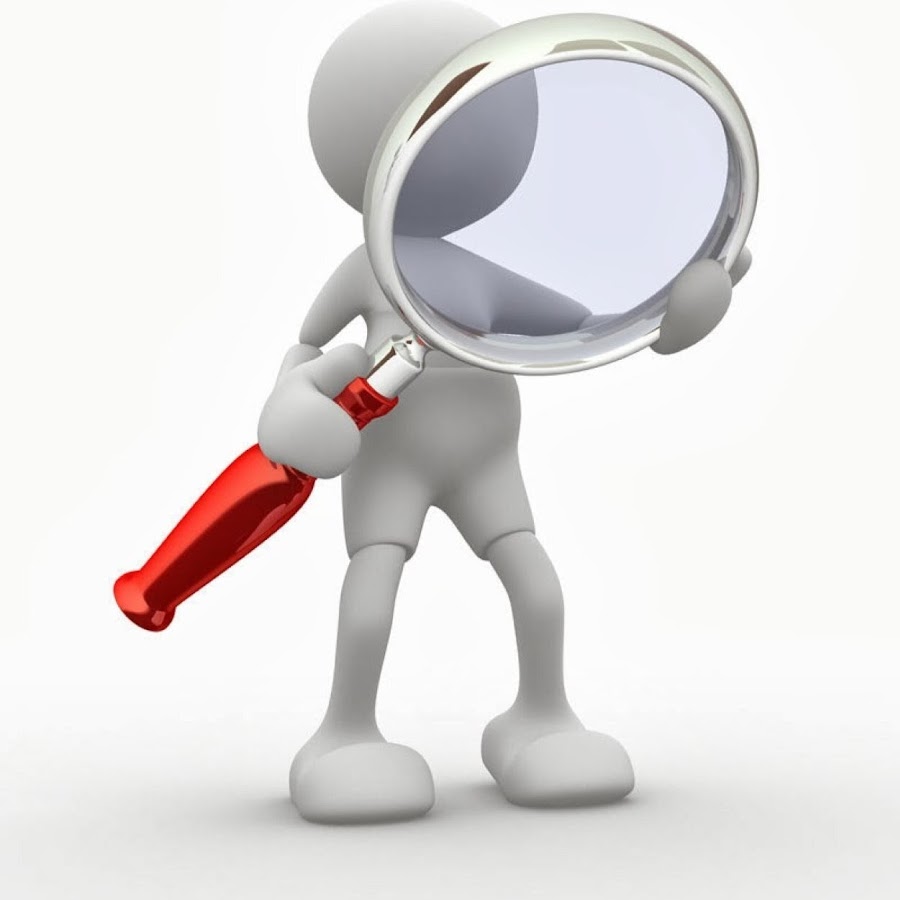 ЛИЦА, В ОТНОШЕНИИ КОТОРЫХ
необходимо проводить аналитические мероприятия по выявлению личной заинтересованности
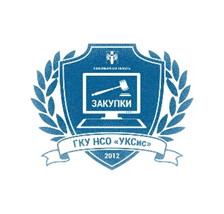 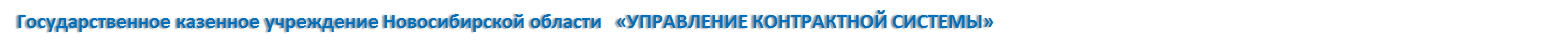 3
Формирование «профиля» служащего (работника)
- анкета, заполняемая при поступлении на работу; ее ежегодная актуализация;
- трудовая книжка;
- ежегодная декларация по конфликту интересов;
     - ежегодная справка (декларация) о доходах, расходах, об имуществе и обязательствах имущественного характера (если заполняется); 
     - уведомления о возникновении личной заинтересованности, которая приводит или может привести к конфликту интересов (декларация о конфликте интересов – для работников организаций), уведомления об иной оплачиваемой работе, ходатайства (заявления) о разрешении участия на безвозмездной основе в управлении некоммерческой организацией, уведомления об участии на безвозмездной основе в управлении некоммерческой организацией и иные уведомления (заявления, ходатайства), подача которых предусмотрена антикоррупционным законодательством;
- официальные письма,
- акты проверок;
- реестр контрактов;
- материалы личного приема, звонков на «горячие линии», обращений на специальные электронные почтовые ящики, разделы официального сайта;
- журнал посещения органа или организации; иные источники
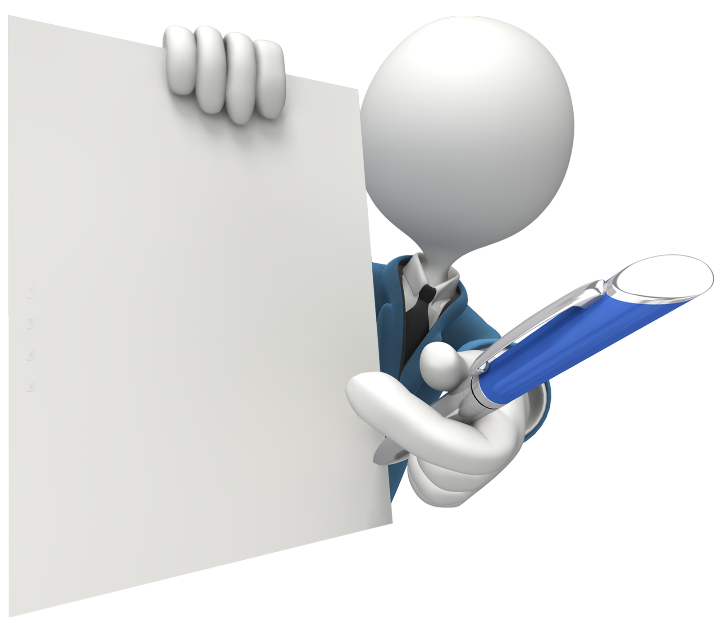 о его близких родственниках (ФИО, ИНН, степень родства, место работы);

о его доле в уставных капиталах обществ, принадлежащих ему  ценных бумагах;

о его предыдущих местах работы, занятости;

- перечень организаций, по которым у служащего (работника) выявлена личная заинтересованность
Источники информации
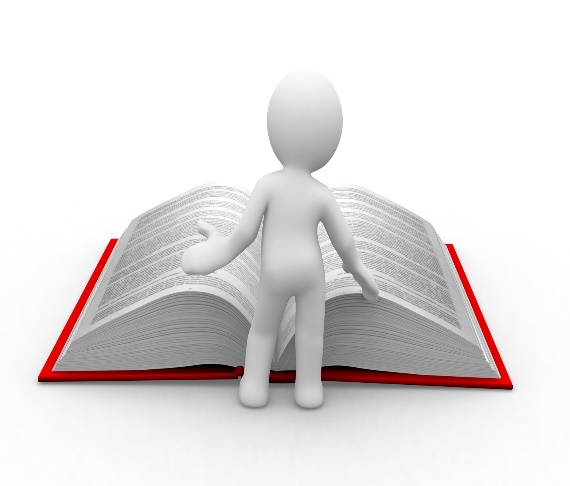 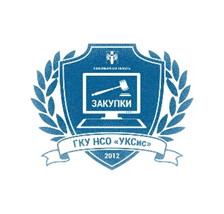 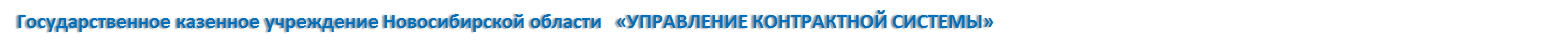 4
Формирование «профиля» участника закупок товаров, работ, услуг
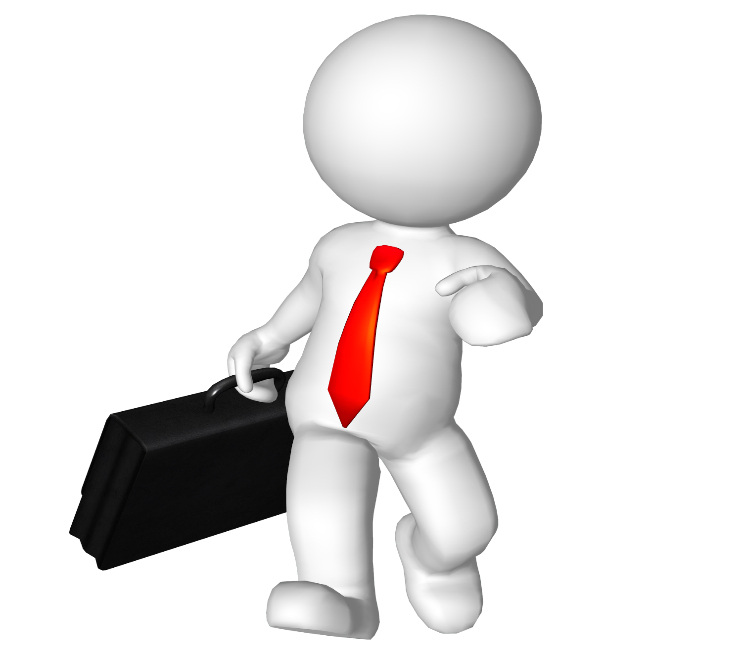 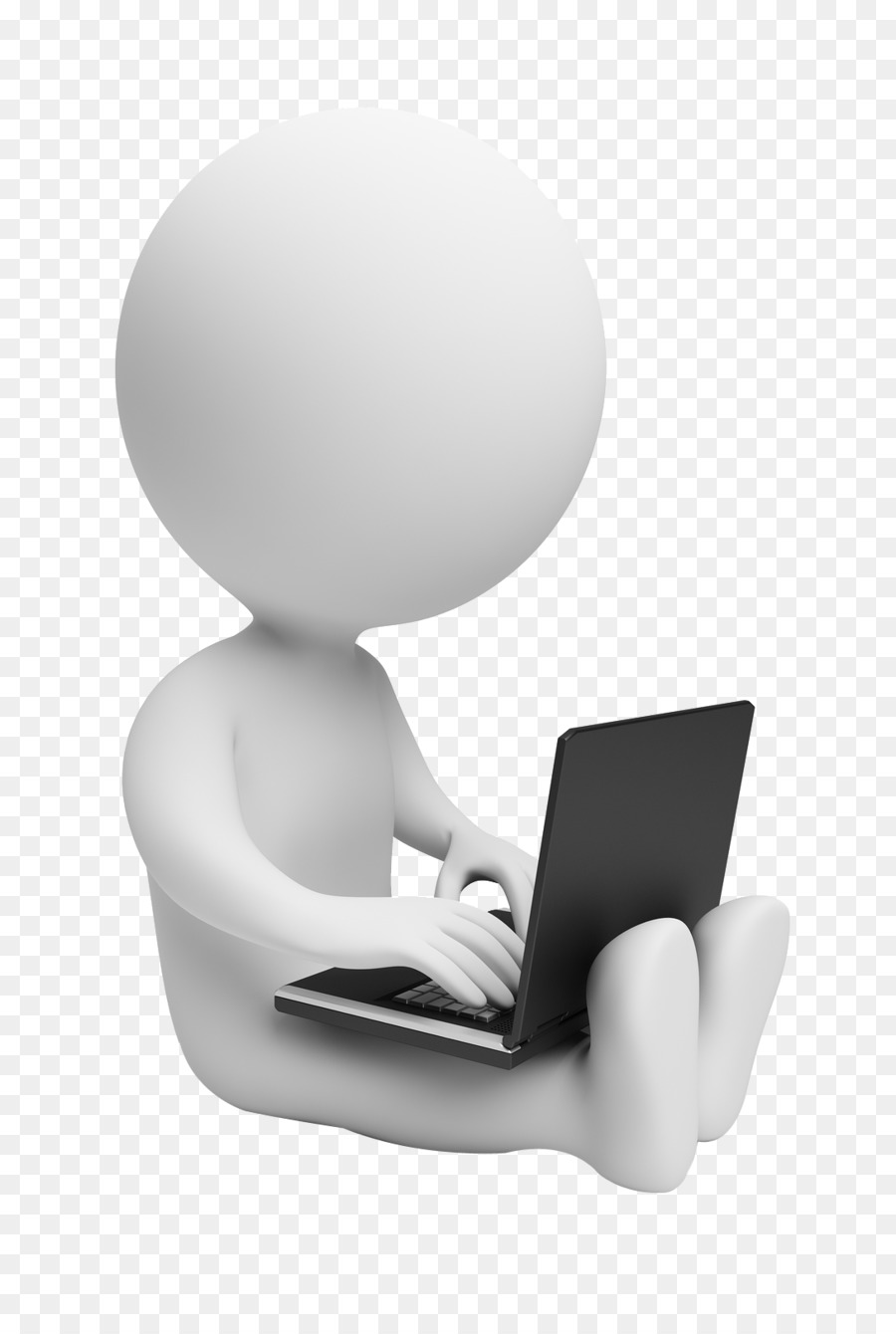 Проверка указанных сведений осуществляется с использованием:

электронной площадки;

бесплатного интернет-сервиса «Rusprofile.ru» (https://www.rusprofile.ru/);

единой информационной системы в сфере закупок (http://zakupki.gov.ru/);

интернет-сервиса ФНС России (https://egrul.nalog.ru/);

интернет-сервиса ФНС России (https://pb.nalog.ru/) «Прозрачный бизнес»
Участники закупок на электронной площадке в составе вторых частей заявок должны предоставить информацию о своих руководителях и учредителях 
(с указанием ИНН), а также о лицах, подающих заявку на участие в торгах
Комиссия заказчика по осуществлению закупок проверяет соответствие участников закупок требованиям, указанным в пункте 9 части 1 статьи 31 Федерального закона от 05.04.2013 № 44-ФЗ
«О контрактной системе в сфере закупок товаров, работ, услуг для обеспечения государственных и муниципальных нужд» 
(далее – Закон № 44-ФЗ)
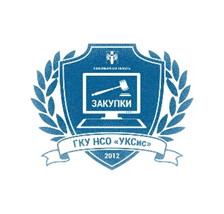 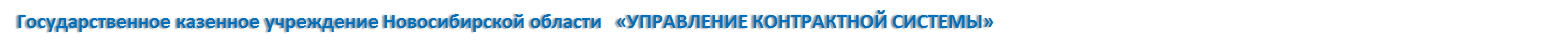 5
АНАЛИТИЧЕСКИЕ МЕРОПРИЯТИЯ ПО ВЫЯВЛЕНИЮ ЛИЧНОЙ ЗАИНТЕРЕСОВАННОСТИ
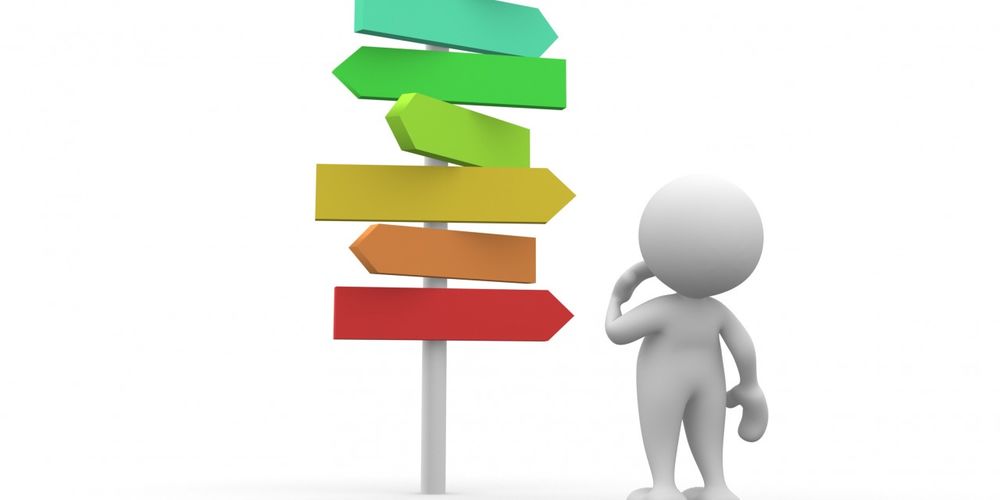 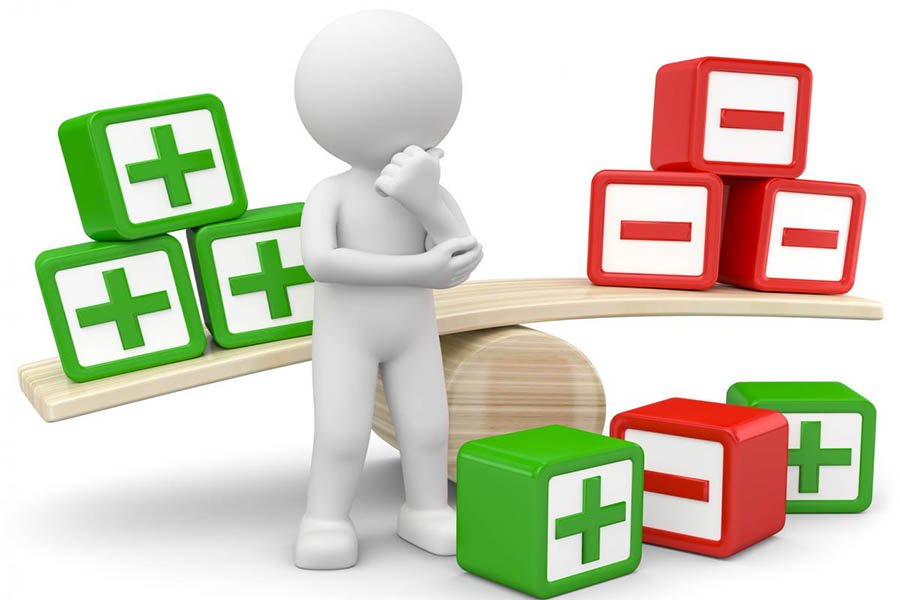 Сравнение «профилей» по совпадению фамилий и (или) ИНН служащих (работников) или их родственников
Построение цепочки собственников (например, лицо является учредителем организации с определенной долей в уставном капитале, которая, в свою очередь, является учредителем другой организации со своей долей в уставном капитале и т.д.)
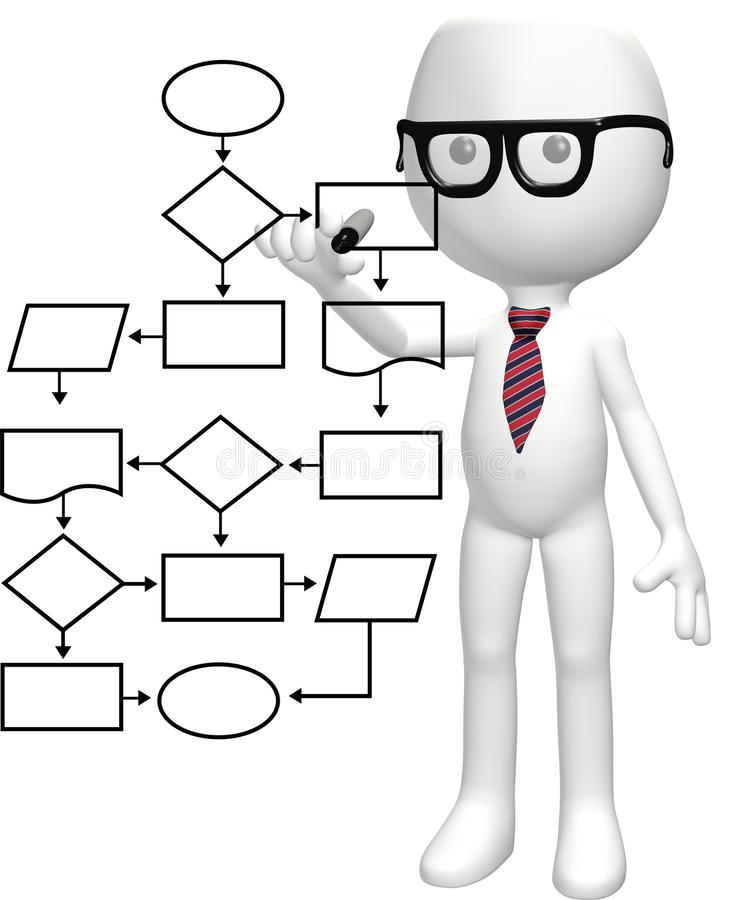 Анализ (сравнение) полученных «профилей» всех служащих (работников) заказчика, причастных к конкретной закупке, и «профиля» участника этой конкретной закупки, с которым предполагается заключение контракта
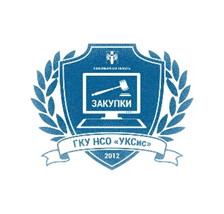 6
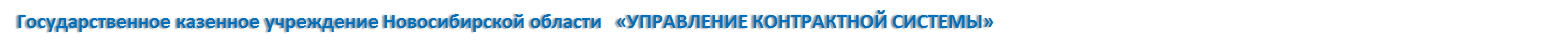 АНАЛИТИЧЕСКИЕ МЕРОПРИЯТИЯ ПО ВЫЯВЛЕНИЮ ЛИЧНОЙ ЗАИНТЕРЕСОВАННОСТИ
Комиссия по осуществлению закупок обязана отстранить участника закупки от участия в определении поставщика, а заказчик - отказаться от подписания контракта с победителем конкурса (победителем запроса котировок) с момента выявления между участником закупки и заказчиком конфликта интересов
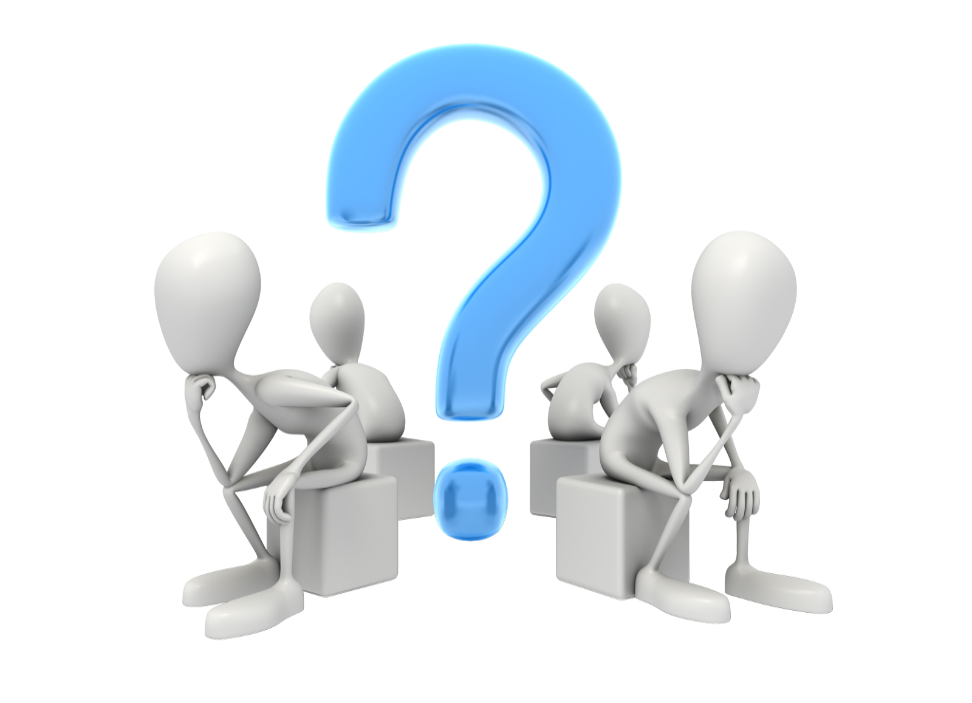 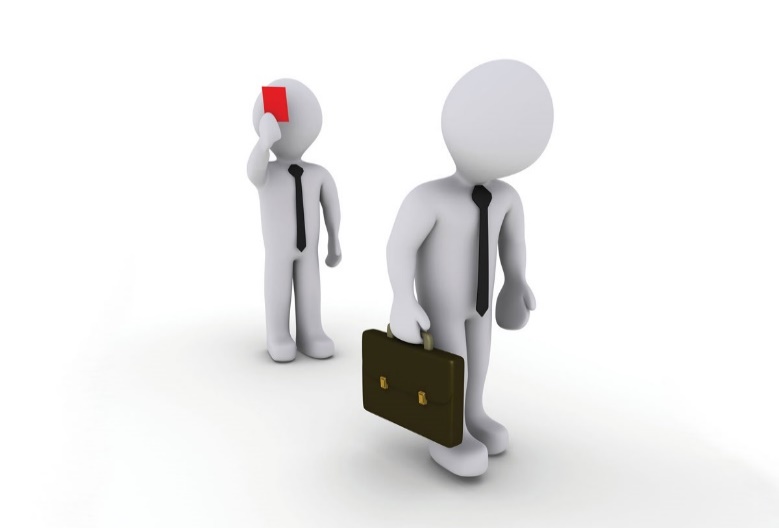 В случае выявления конфликта интересов должностных лиц заказчика и участника закупки 
(пункт 9 части 1 статьи 31 Закона № 44-ФЗ)
Контракт, заключенный между победителем торгов и заказчиком, при наличии между ними признаков конфликта интересов, перечисленных в пункте 9 части 1 статьи 31 Закона          № 44-ФЗ, подлежит расторжению 
(пункт 1 части 15 статьи 95 Закона № 44-ФЗ)
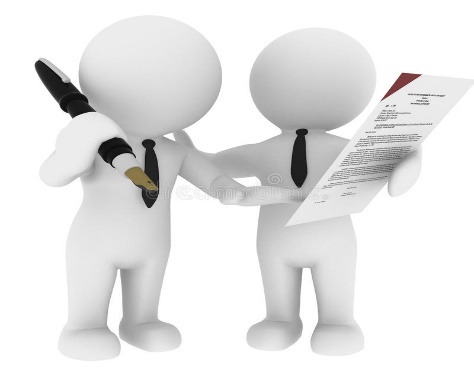 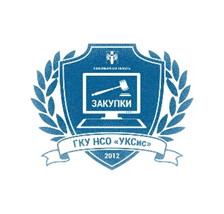 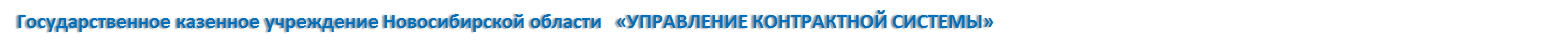 7